Introduction to Draft Technical Specification TS1170.5: Part 1
Ken Elwood MBIE/EQC Chief Engineer (Building Resilience)University of Auckland
Seismic Risk Working Group		SNZ TS Committee
Anna Philpott
John Hare
Ken Elwood (Chair)
Matt Gerstenberger 
Michelle Grant
Misko Cubrinovski
Nick Traylen
Rick Wentz
Rob Jury
Tim Sullivan
Angela Liu
Anna Kaiser
Charlotte Toma
Claire Stevens
Dave Brunsdon
Des Bull
Greg MacRae
John Hare
Kaveh Andisheh
Reza E. Sedgh
Rick Wentz
Rob Jury (Chair)
Tim Sullivan
Tobias Smith
Technical Specification (TS) 1170.5
NSHM released Oct 2022.
Seismic Risk Working Group (SRWG) developed a draft of potential changes to NZS1170.5 to account for the results of the new NSHM.
Standards NZ convened a committee to convert this draft into a “Technical Specification”.
Now it’s your turn…https://consultations.standards.govt.nz/draft-standards/ts1170-5-public-consultation/
Technical Specification (TS) 1170.5 Updates
Reflect new knowledge from NSHM 
Key components:
Elastic design spectrum:
New shape of elastic spectrum
New site class definitions (based on Vs(30))
Mitigate impacts of new spectra:
km for short period structures
Rocking foundations provisions for simple structures
New Parts and Components provisions
Summary of Changes in Draft TS 1170.5
Section 1.4: 		Special Studies
Section 2: 		Verification 
Include consideration of geotechnical performance
Section 3.1: 		Horizontal Elastic Spectra
Table of Hazard Values, Shape of spectrum, Site Classification, Active faults
Section 3.2: 		Vertical Elastic Spectra
Section 3.3:		Parameters for Geotechnical Assessment and Design
Section 4.5.3 etc: 	Ratcheting provisions (removed)
Section 5.2:		km = m
Section 5.9.1+6.6:	Rocking foundations
Section 8:		Parts and Components
Part 1:TODAY
Part 2:Thursday
Goal for today’s webinar
Introduce you to key changes in TS 1170.5 relative to NZS 1170.5:2004
Help you engage with the document during public comment period
More detailed seminar series to be run by Technical Societies once TS 1170.5 is published.
Presentations
Seismic Hazard – Matt Gerstenberger
Spectral Shape and km – Tim Sullivan
Site Classification – Misko Cubrinovski 
Risk Assessment – Anne Hulsey
Q&A
Seismic Hazard - Key Takeaways
2022 NSHM has indicated that the seismic hazard in most of the country is higher than that estimated by previous NSHM or NZS 1170.5:2004
For most of the country, TS 1170.5 provides estimates of the mean hazard from 2022 NSHM for APoE specified in AS/NZS 1170.0
Auckland and Northland are governed by a lower-bound hazard, similar to the concept of “the floor” used in NZS 1170.5:2004
Spectral Shape – Key Takeaways
Design spectrum now defined by three parameters: PGA, Sas, and Tc     à spectral shape depends on intensity in addition to site class. 
PGA, Sas, and Tc :
For cities and towns, Table 3.4 for different APoE and site classesFor rural locations, Table 3.5 by GPS coordinate
km=m for all periods   recognises good reserve capacity inherent of short period buildings.
Site Classification – Key Takeaways
Site class in TS is determined based on Vs(30) since this is the only site condition parameter used in the NSHM.
TS requires engineer to consider the uncertainty in estimating Vs(30) – this may lead to the consideration of highest demands from multiple site classes.
Soft soil sites do not always amplify the ground motion relative to stiff sites – for high intensity motions, short period demands on soft sites are lower than those on stiff sites.
SITE CLASS C vs SITE CLASS III
SITE CLASS D vs SITE CLASS IV
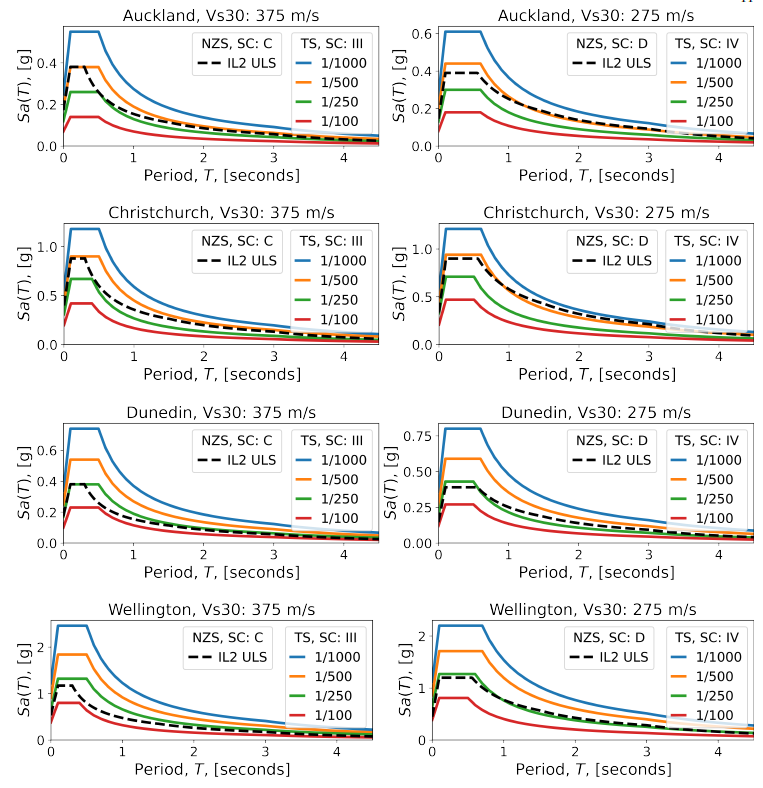 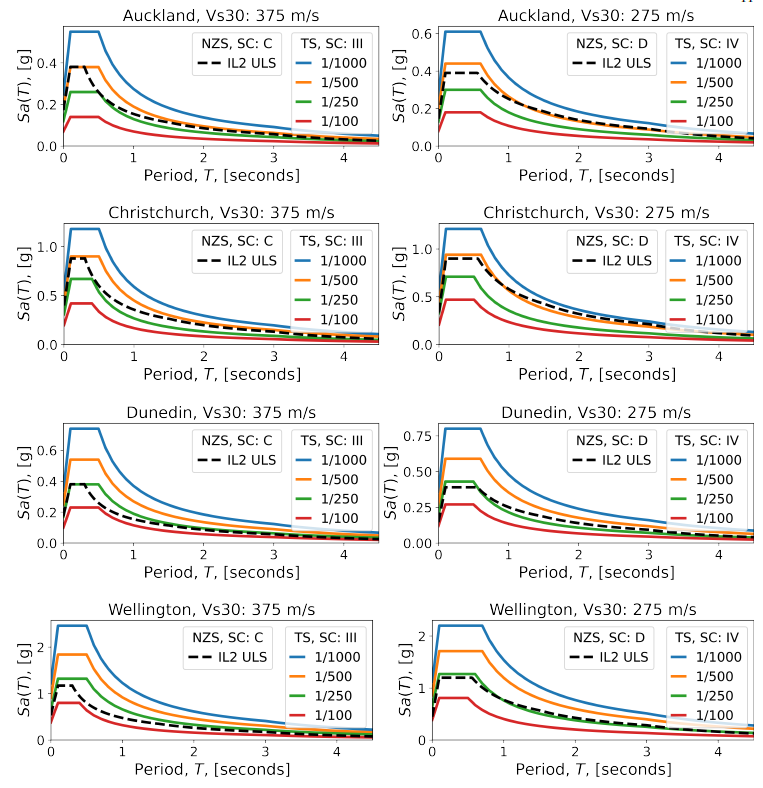 Comparison withNZS 1170.5:2004(IL2 ULS)
Risk Assessment – Key Takeaways
SRWG used estimate of Annual Individual Fatality Rate (AIFR) to explore if APoE of 1/500 was appropriate for design of IL2 buildings
Tolerable AIFR generally range from 10-5 to 10-6 in other sectors
Using TS 1170.5 design spectrum results in a “tolerable” fatality risk 	 consistent with Building Code objectives
Where to from here?
Earliest possible citing  of TS1170.5 in B1/VM1
Draft TS 1170.5 provided to SNZ
Release TS 1170.5?
Public Comment for TS 1170.5
NSHM Released
Test drive TS1170.5
SRWG Stage 2
Use of TS 1170.5 - Key Messages
Draft TS 1170.5 is only for public comment – not for design!
Once published:
Use only via Alternative Solutions
NZS 1170.5:2004 remains the cited standard in B1/VM1
Feedback on experience with TS will inform any decision to cite TS 1170.5 in the future.
Do not mix and match TS 1170.5 and NZS 1170.5:2004 
Use each in their entirety
Continue to use NZS 1170.5:2004 for all seismic assessments
Q&A
Final Comments
Please submit a public comment!https://consultations.standards.govt.nz/draft-standards/ts1170-5-public-consultation/

TS1170.5 Webinar Part 2 Thursday at 12-2pm
Geotechnical provisions
Foundation rocking
Parts and components
Demo of SESOC webtool to extract data from Tables 3.3 and 3.4